The Climate Lab
Lesson 4
Trends around New England
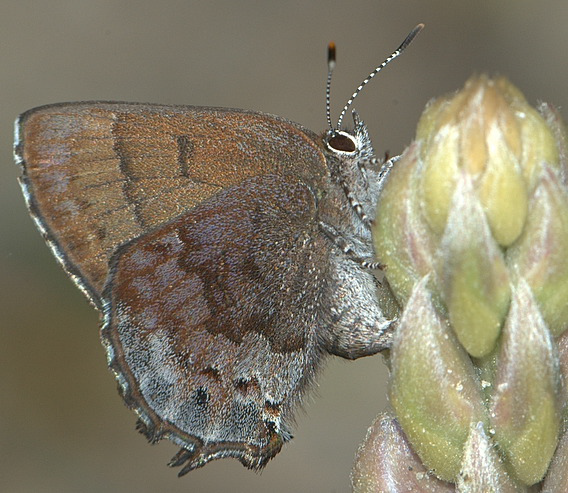 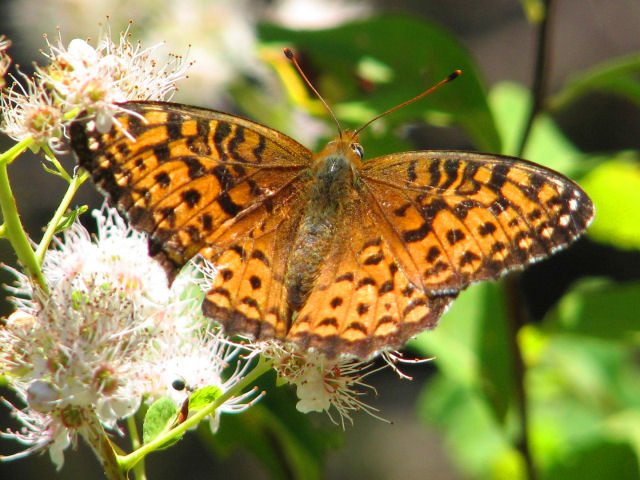 The Whittaker Biome Diagram
This diagram is a model that shows us how different ecosystem types around the world are dependent upon on temperature and precipitation.
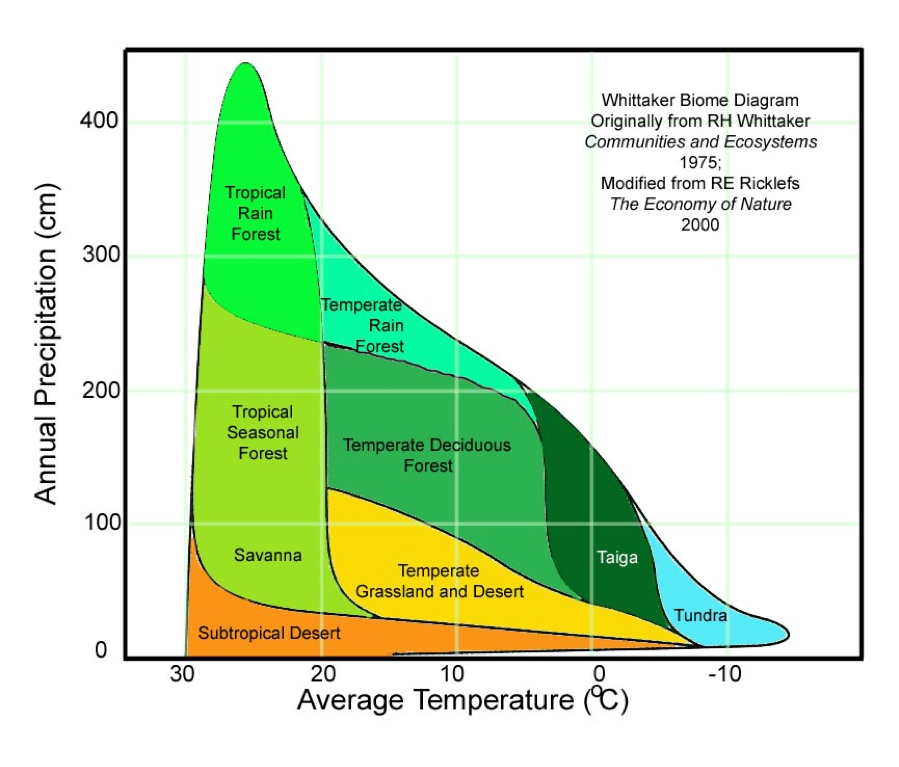